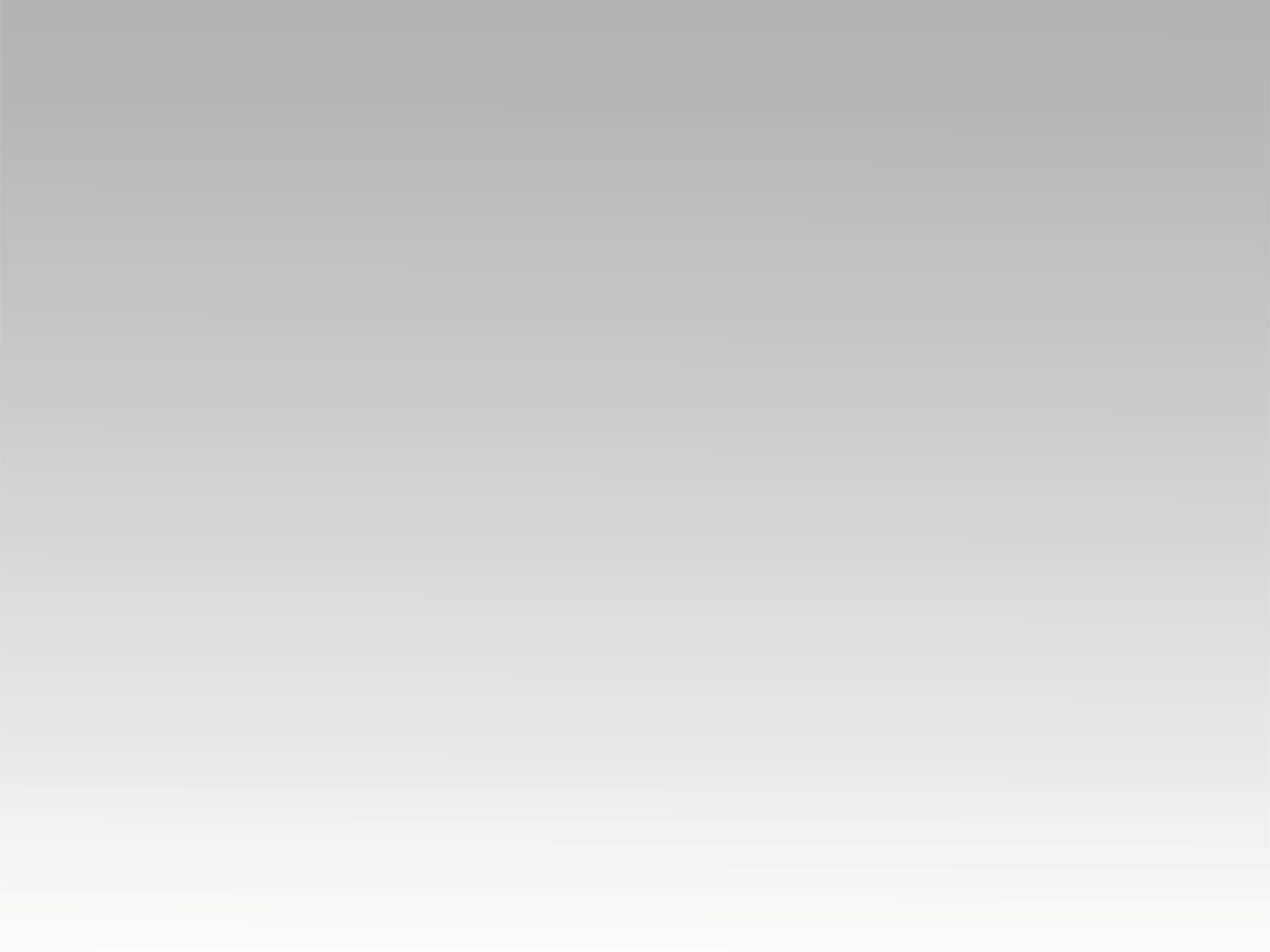 ترنيمة 
أنا باطلب لمسة
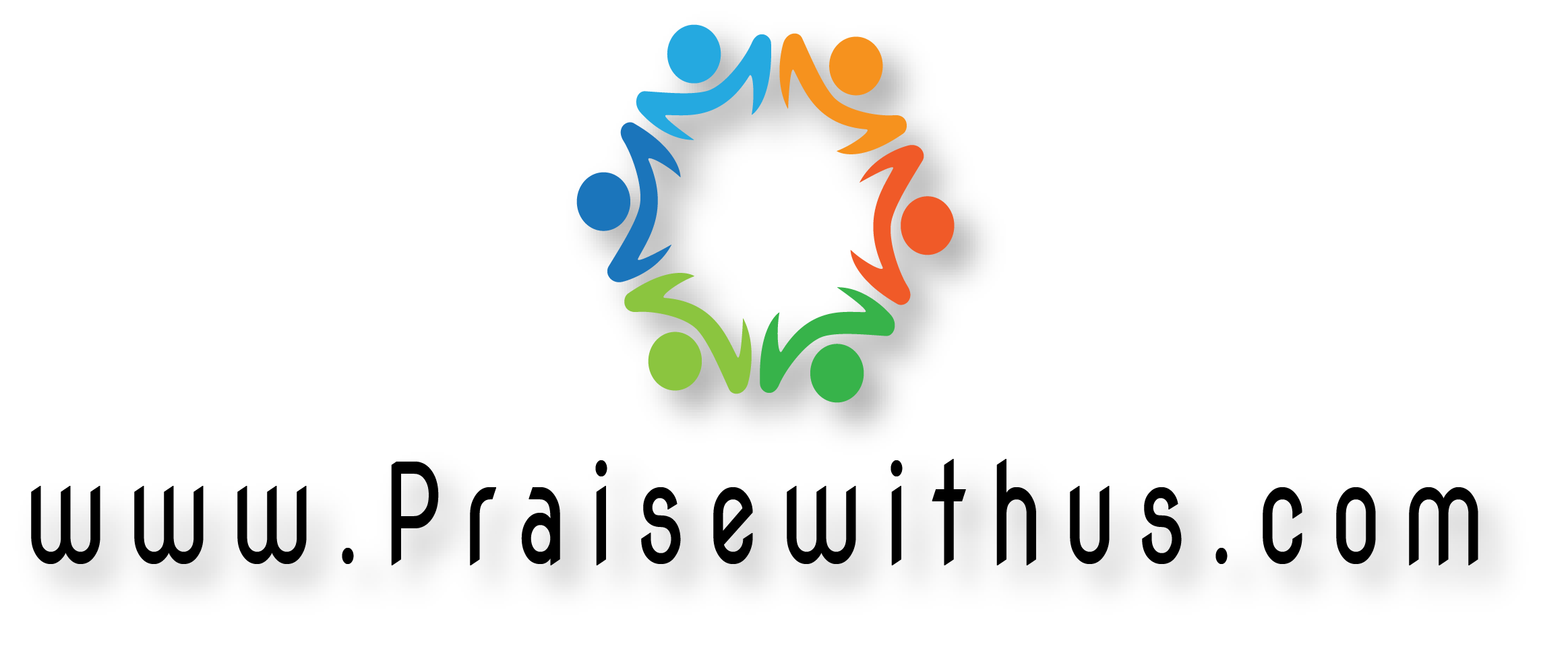 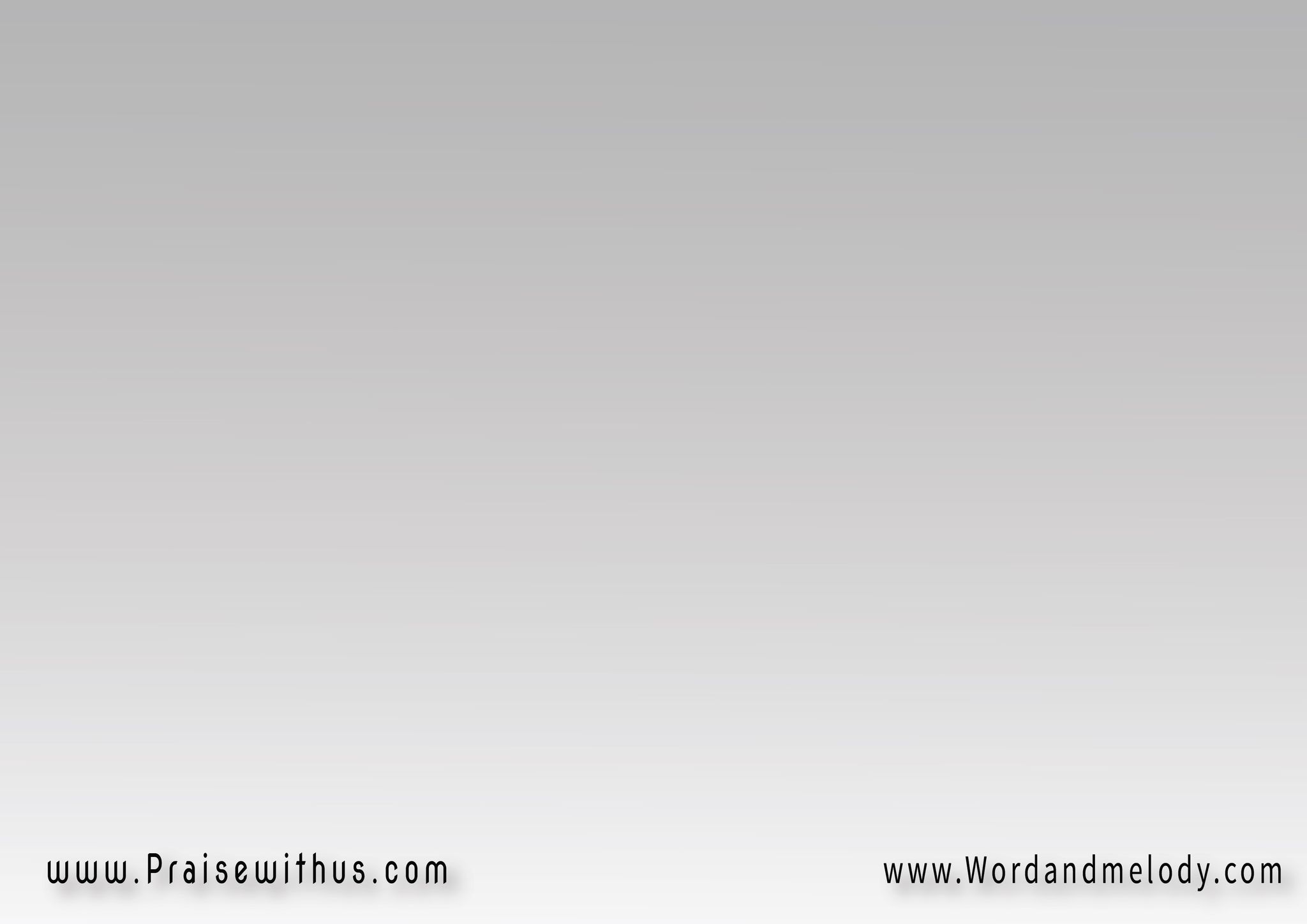 1- 
أنا باطلب لمسة من هدب ثوبك 
أنا بصدق فيك النجاةلمسة تشفيني لمسة تقويني 
وتخرج منك قوة حياة
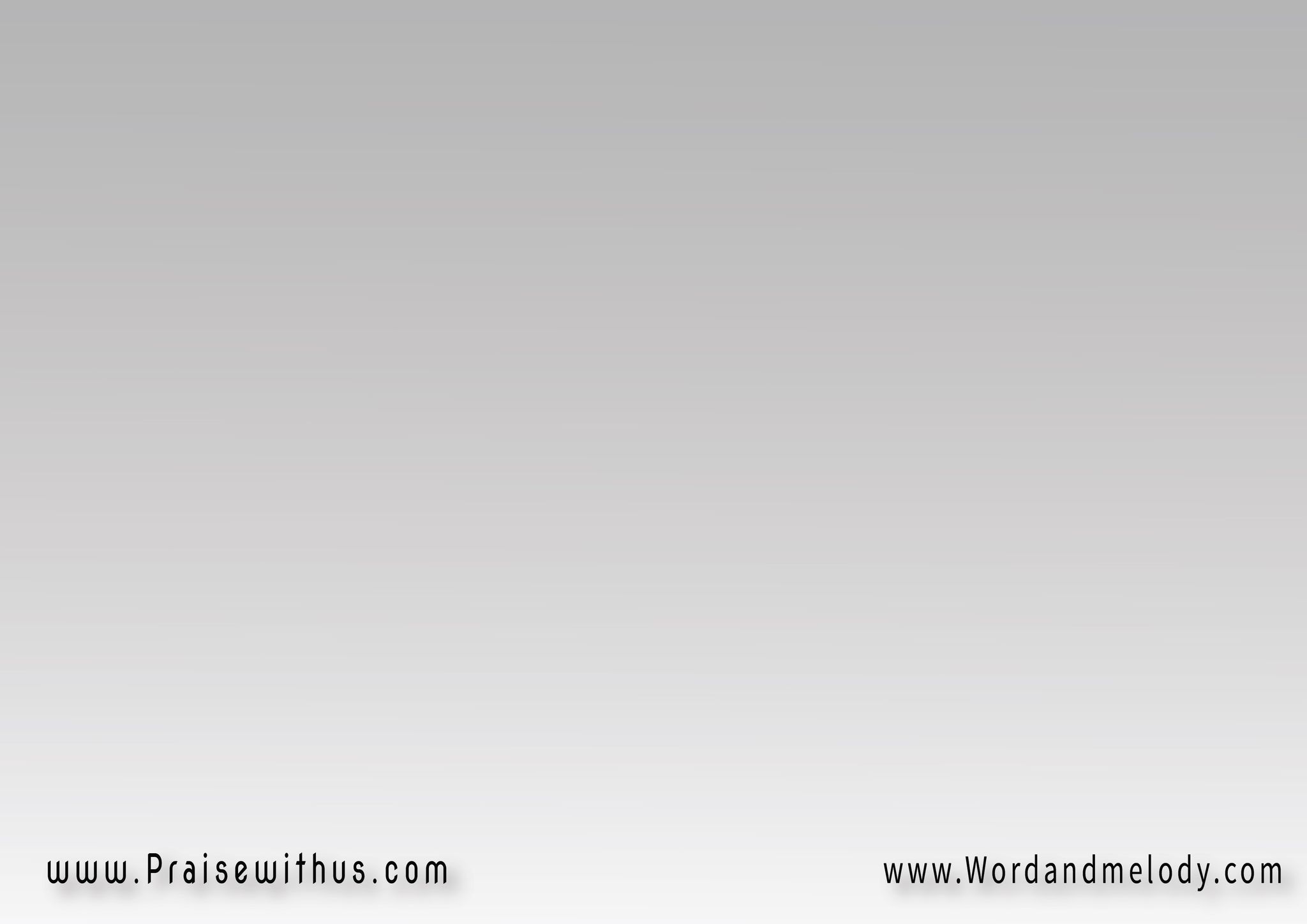 القرار: 
شافي جروحي شافي جروحي 
أنا باجي وباسجد عند رجليكشافي جروحي شافي جروحي
أنا باجي وقلبي يحتمي فيك
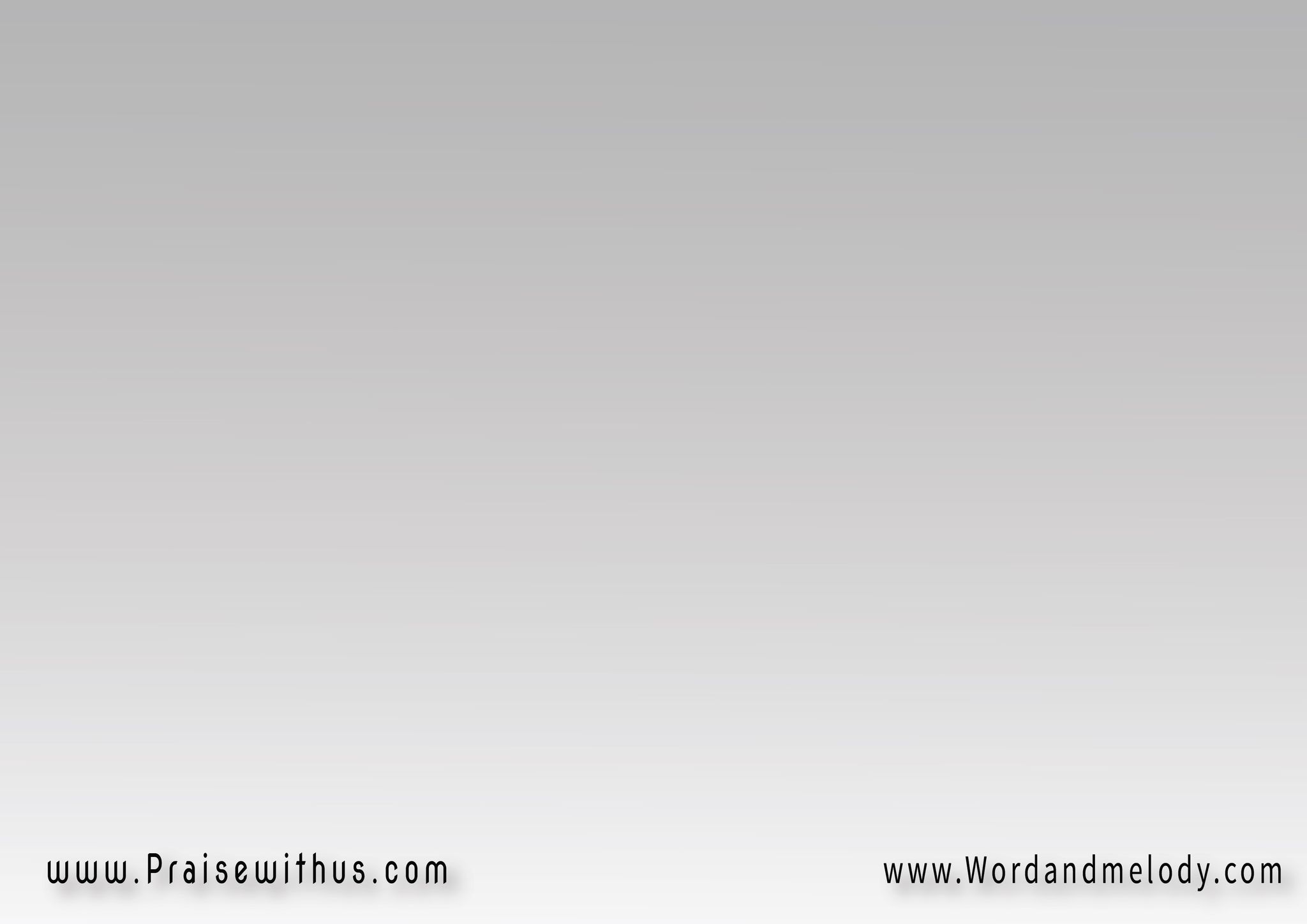 2- 
أنا باجي ياربي بجرح ف قلبي 
وألام محفورة جوايا سنينإنت رجايا فيك الكفاية 
إنت شفايا وهاروح لمين
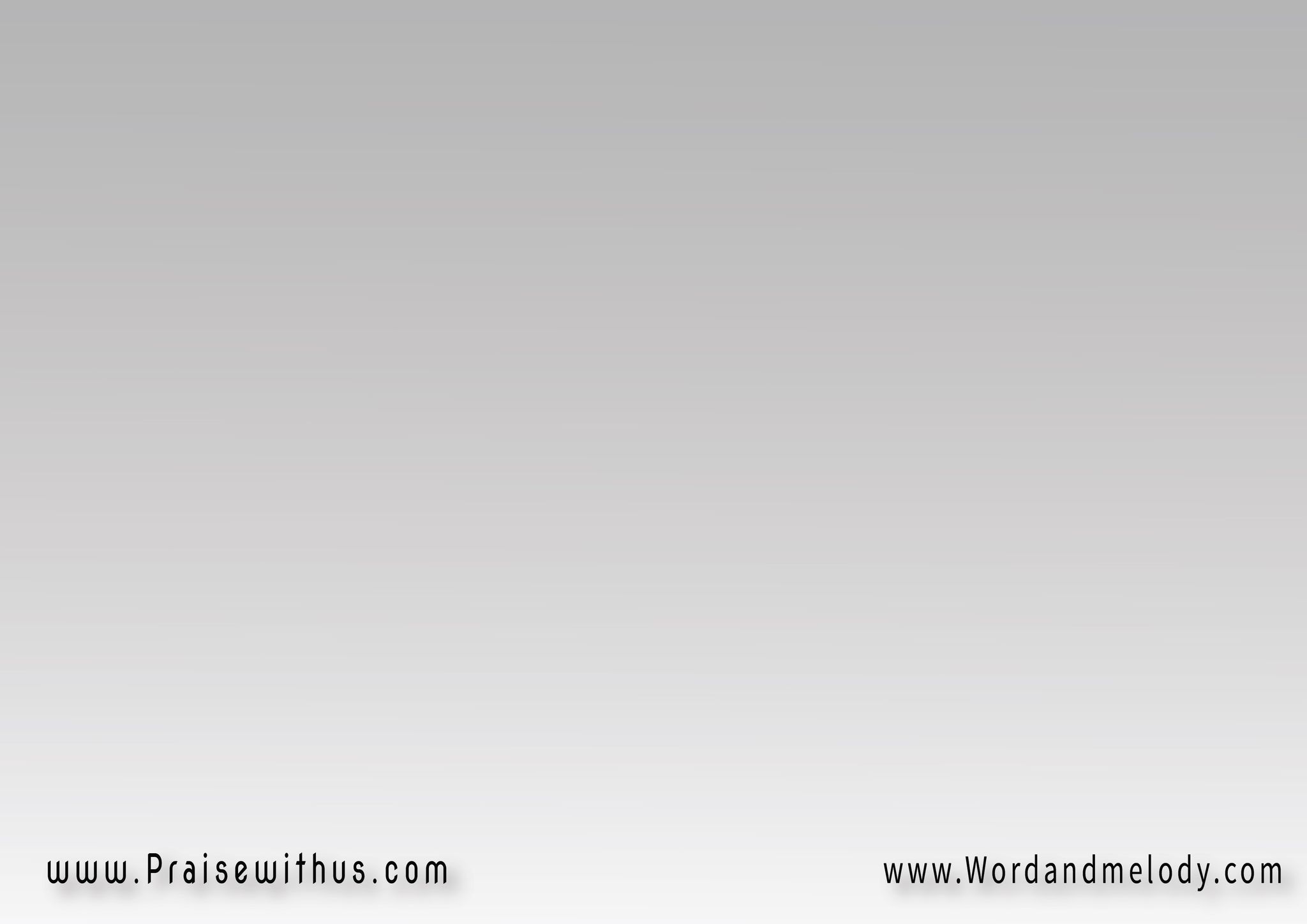 القرار: 
شافي جروحي شافي جروحي 
أنا باجي وباسجد عند رجليكشافي جروحي شافي جروحي
أنا باجي وقلبي يحتمي فيك
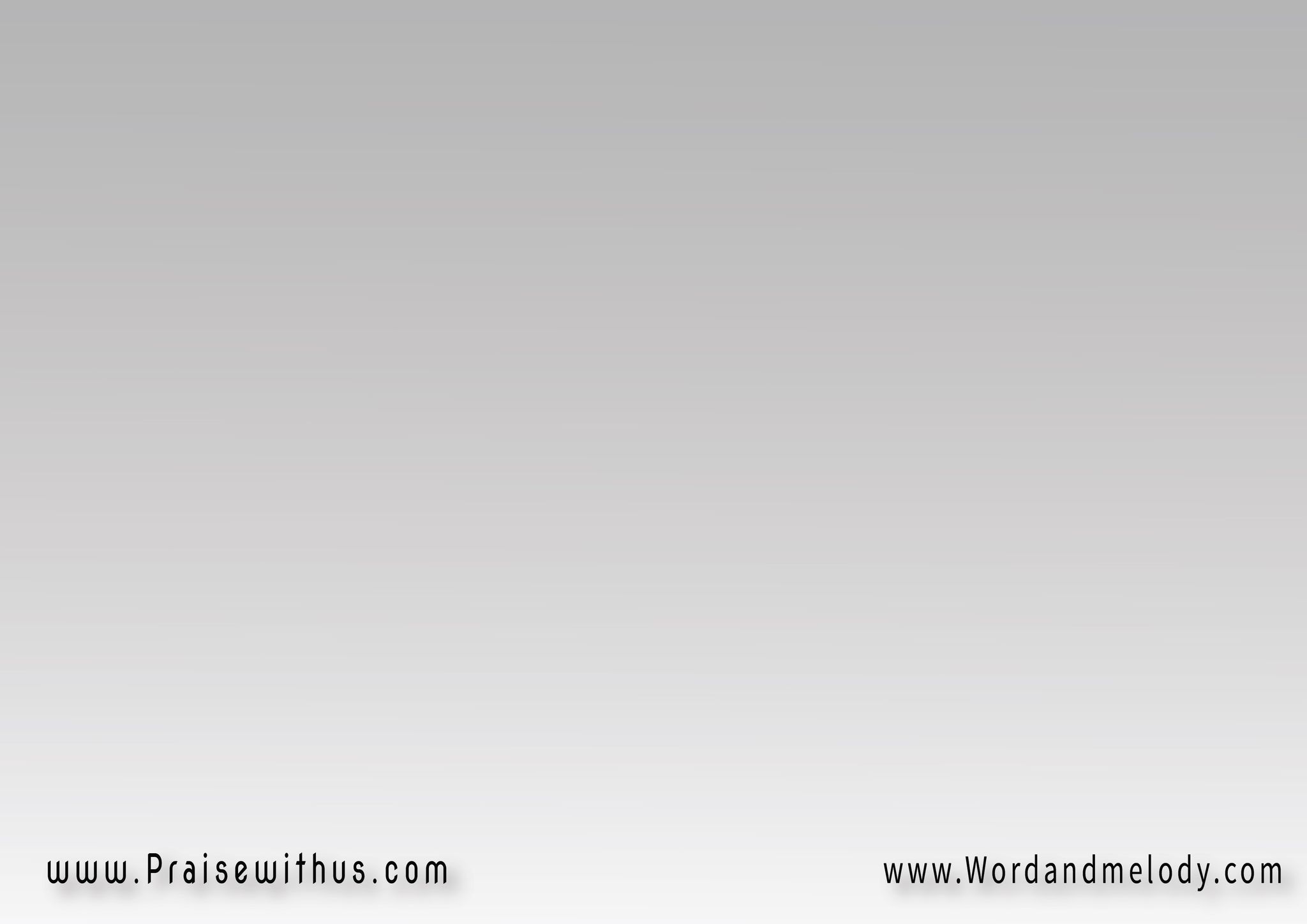 3- 
مسمار في إيدك وحربة في جنبك 
جلدات على ظهرك تدي شفاءمريت بألامي شلت أسقامي 
أخذت مكاني وإديتني عزاء
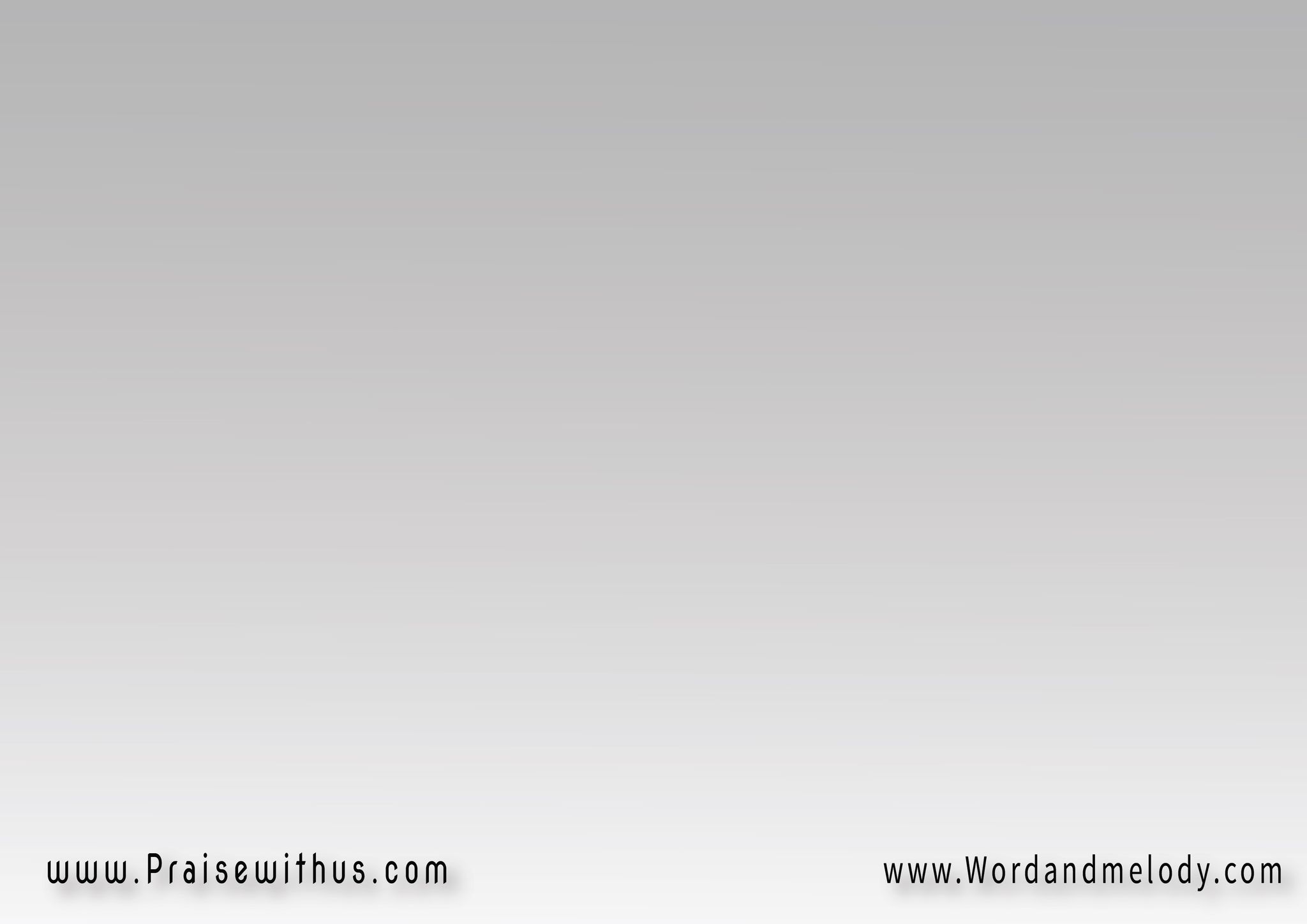 القرار: 
شافي جروحي شافي جروحي 
أنا باجي وباسجد عند رجليكشافي جروحي شافي جروحي
أنا باجي وقلبي يحتمي فيك
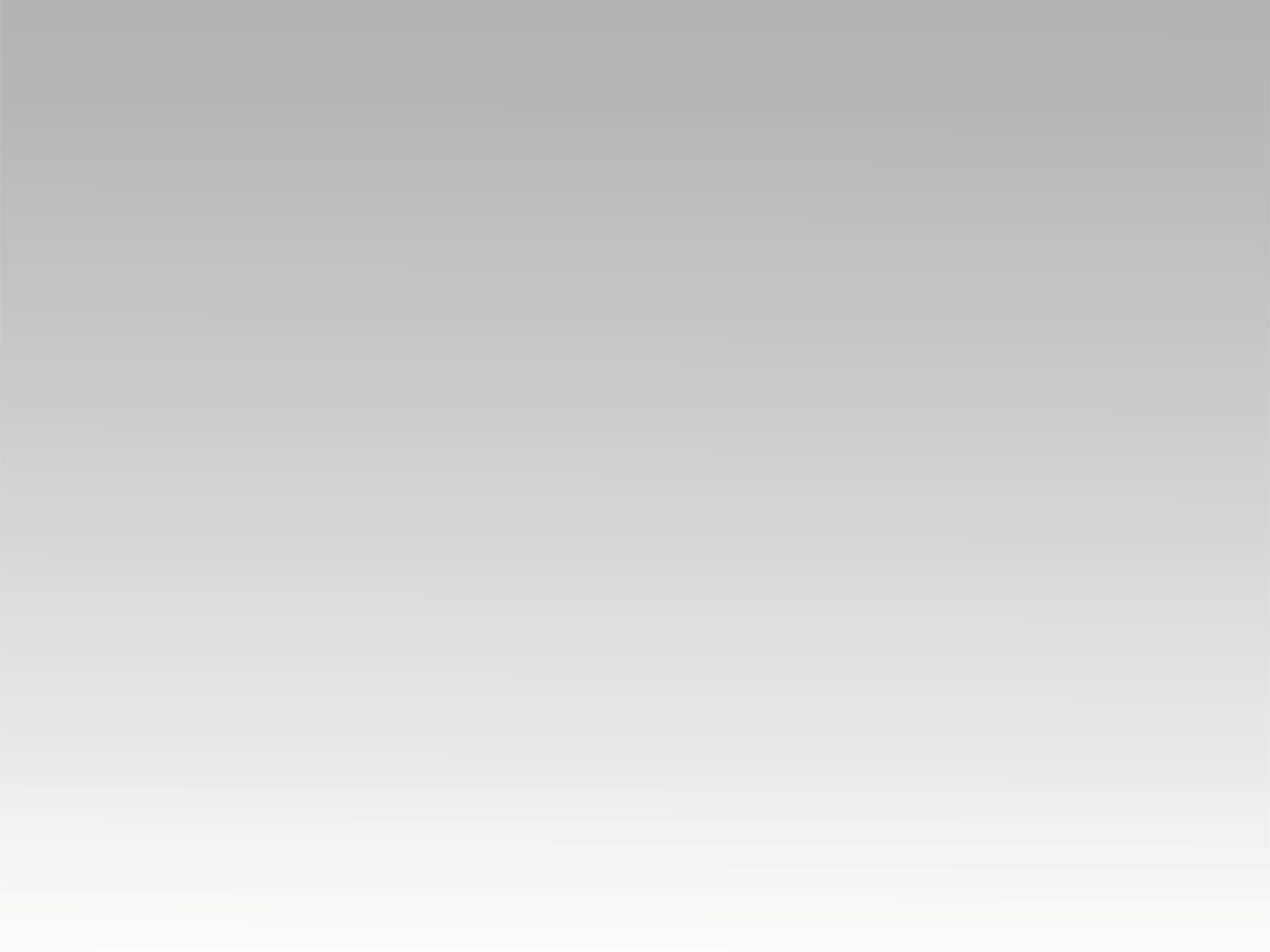 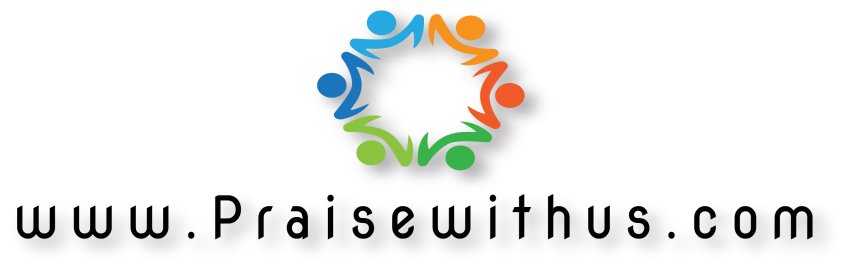